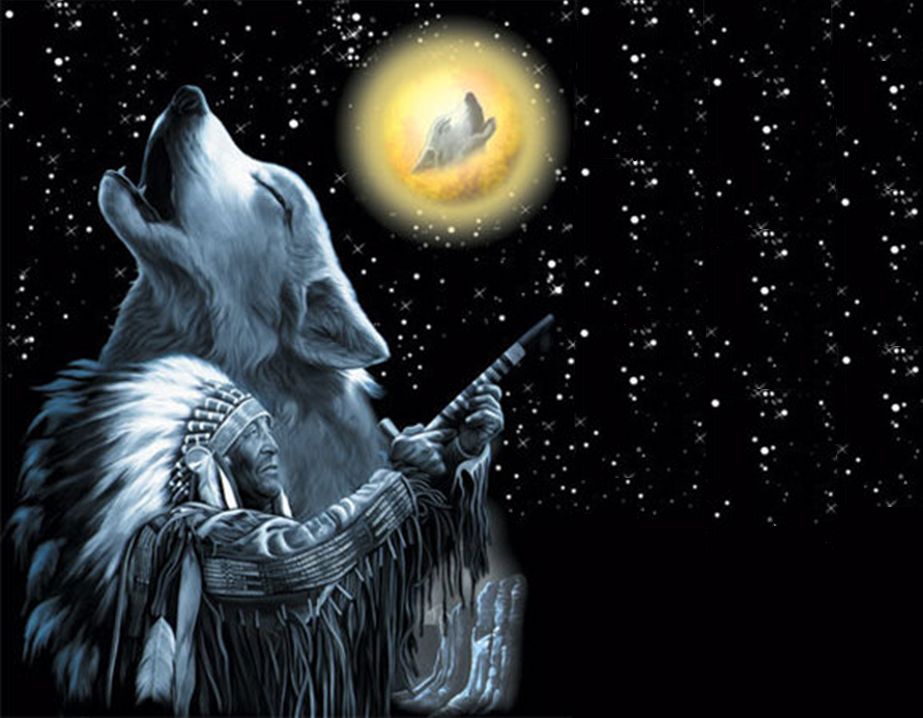 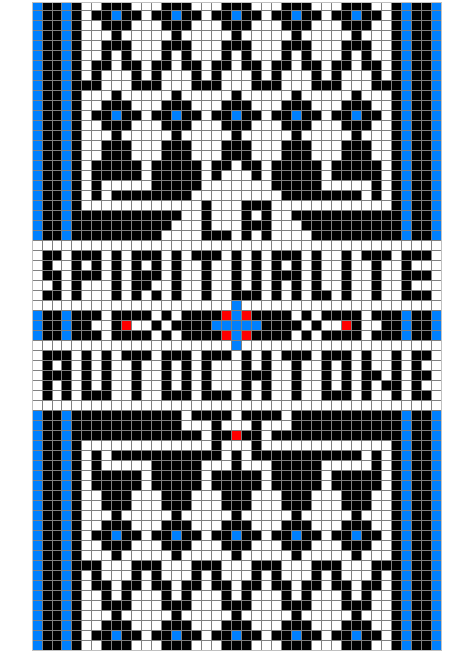 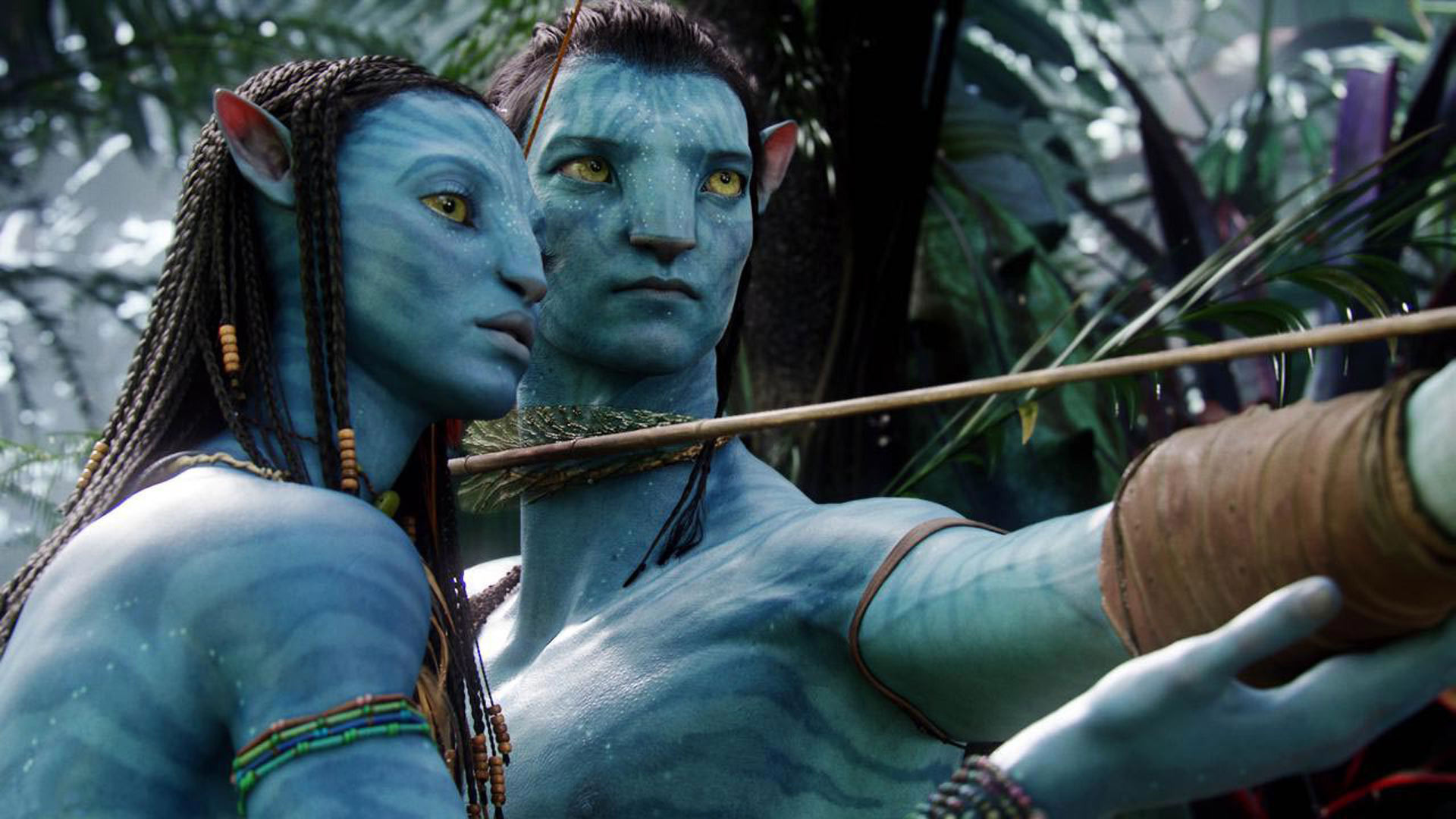 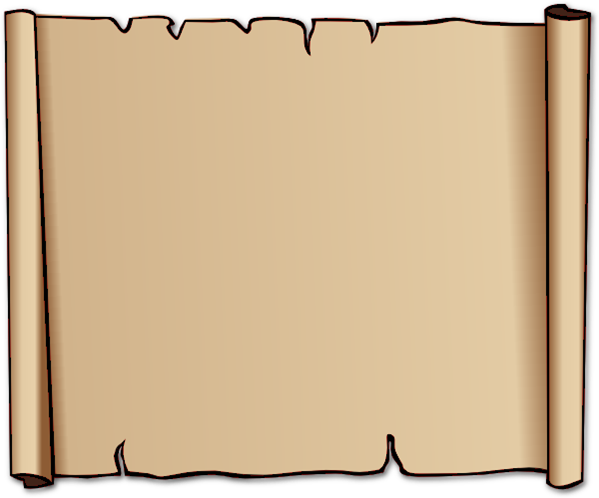 La spiritualité autochtone
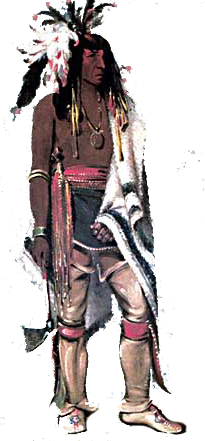 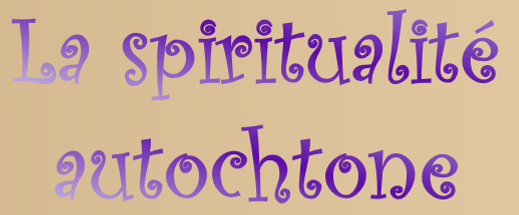 Les autochtones ne connaissent pas l’écriture.
Les récits mythiques sont transmis oralement,
souvent par les aînés
(les anciens).
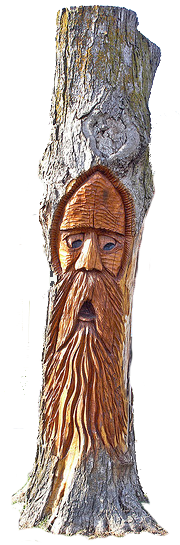 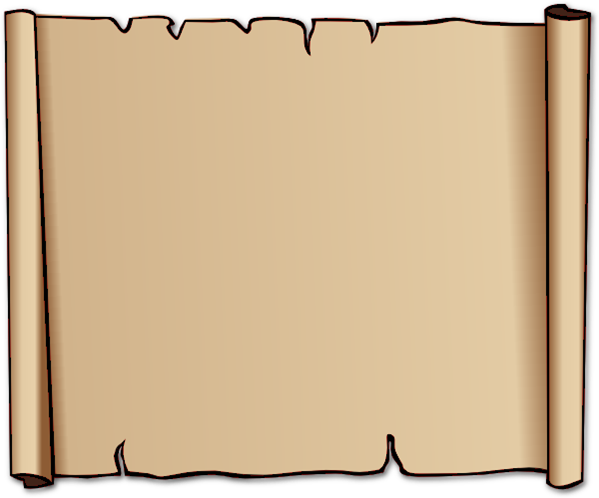 La spiritualité autochtone
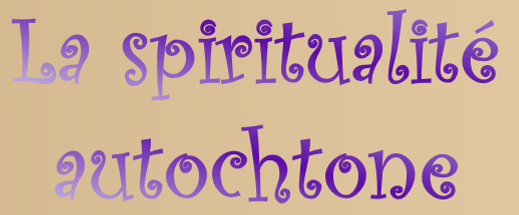 Les autochtones croient aux esprits,
qui communiquent avec les eux dans les rêves.
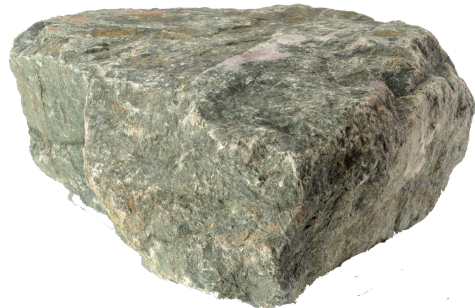 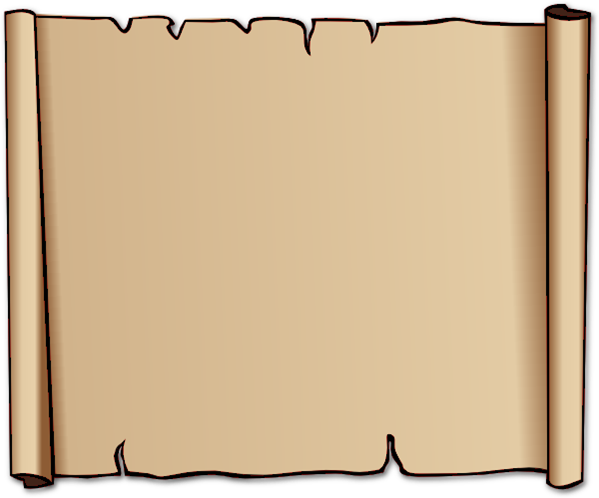 La spiritualité autochtone
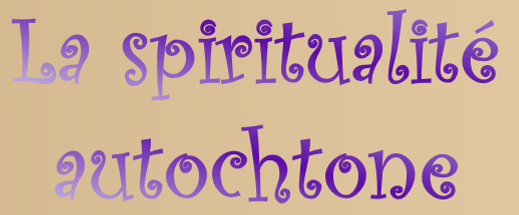 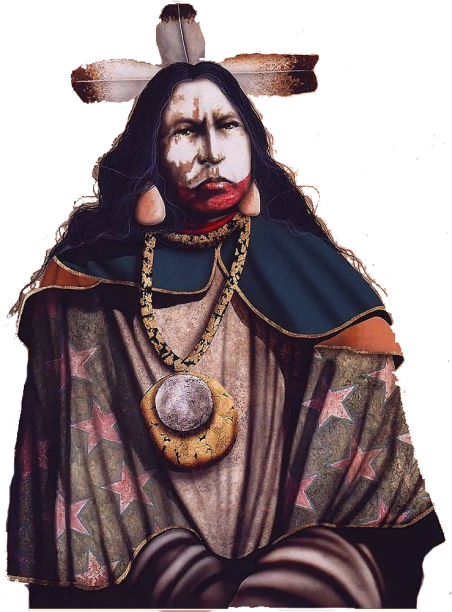 Le chaman communique avec le monde des esprits.
Il est aussi guérisseur et devin.
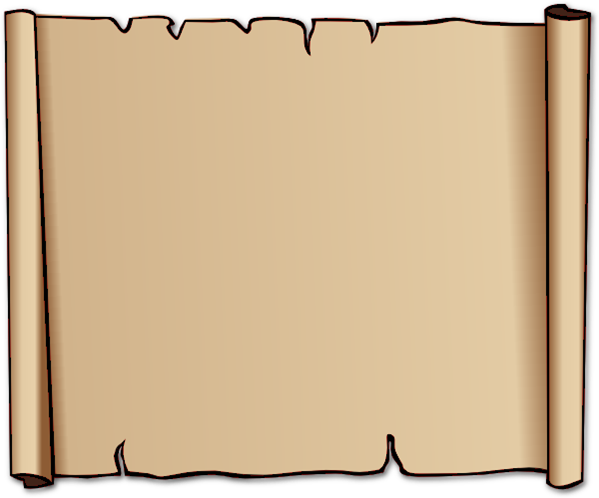 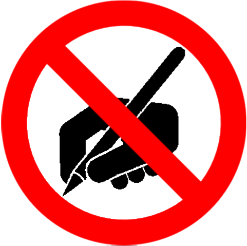 La spiritualité autochtone
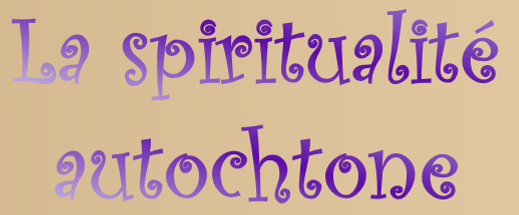 Le calumet conduit les demandes vers le monde des esprits.
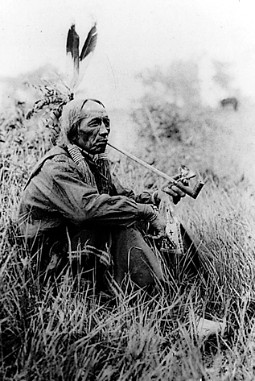 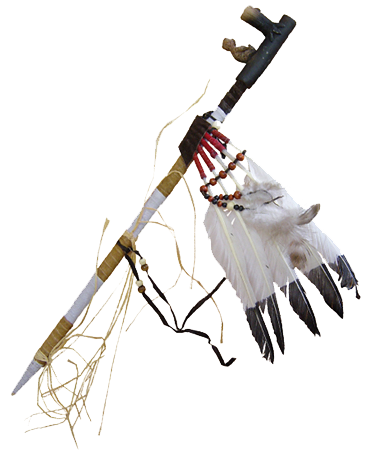 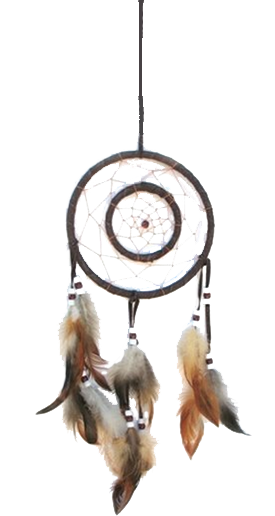 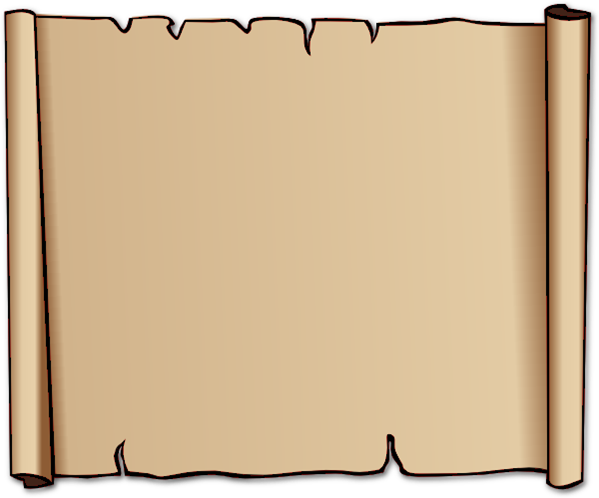 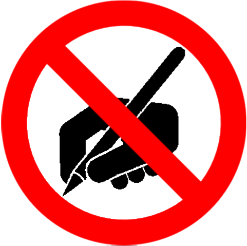 La spiritualité autochtone
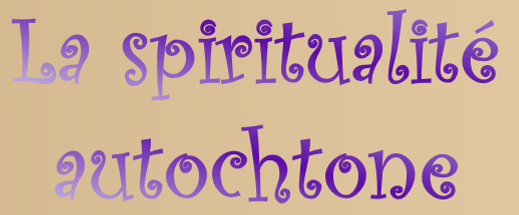 Le capteur de rêves filtre les mauvais rêves.
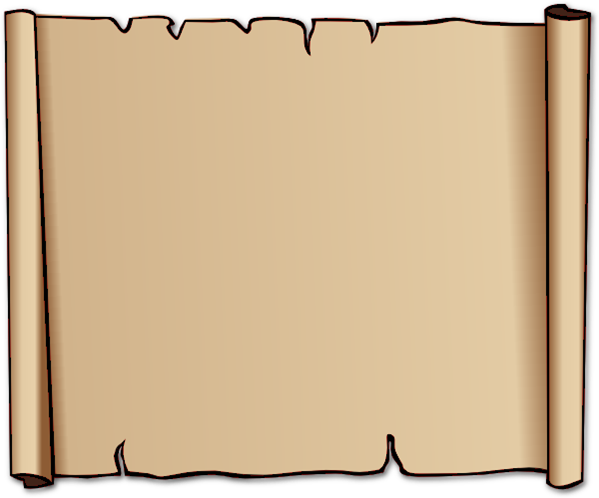 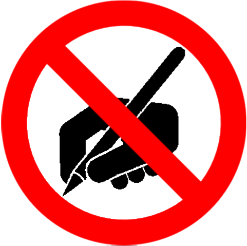 La spiritualité autochtone
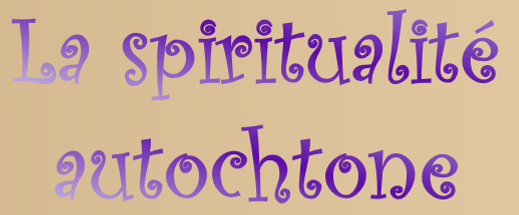 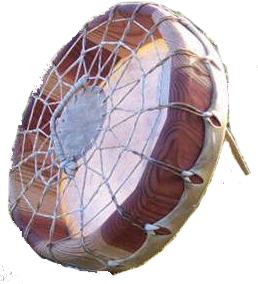 Le tambour favorise le contact avec les esprits.
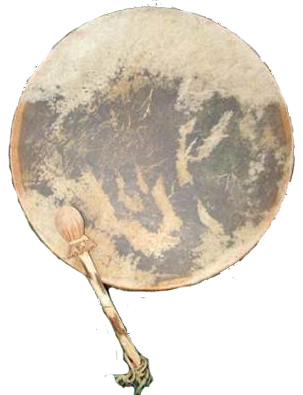 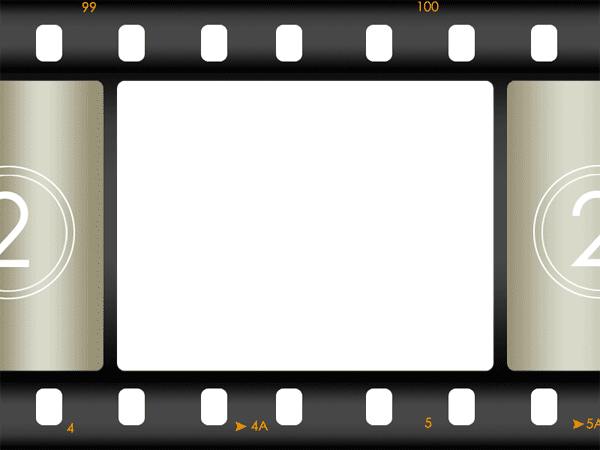 Shamanic drum sample (2 min).


http://www.youtube.com/watch?v=XxjcTUqO7-o
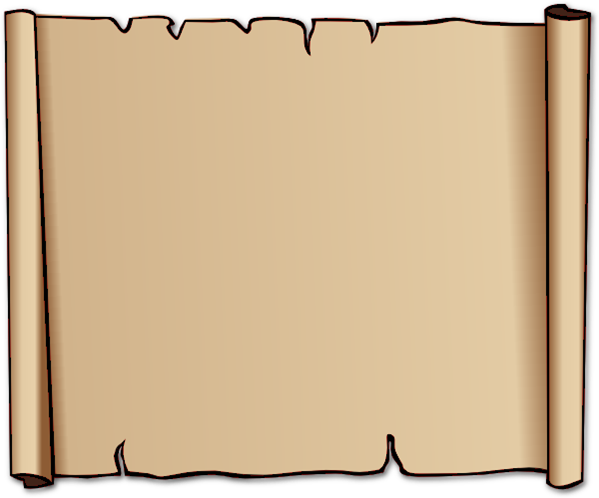 La spiritualité autochtone
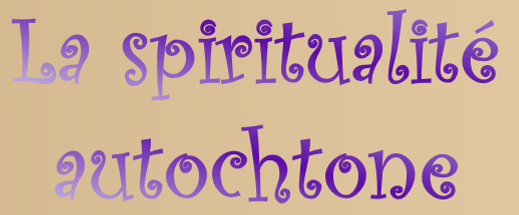 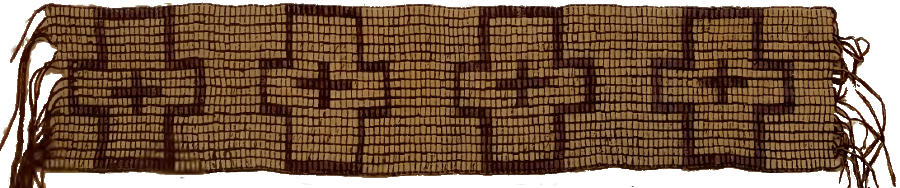 Le autochtones n’ont pas la notion du profit.
Les ressources sont partagées.
et s’attendent à avoir des contre-dons.
Ils font des dons,
Ceci est à la base des alliances
entre nations.
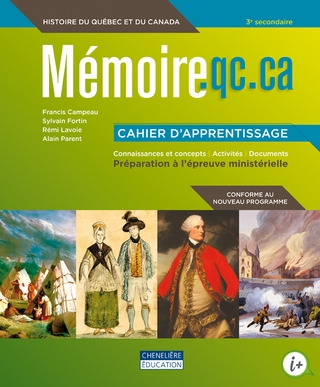 Questions importantes
p.37-38
   #1
   #4
   #5
don (nm), réciprocité (nf)
Devoirs: p.37-38 (sauf #2 et Résumé)